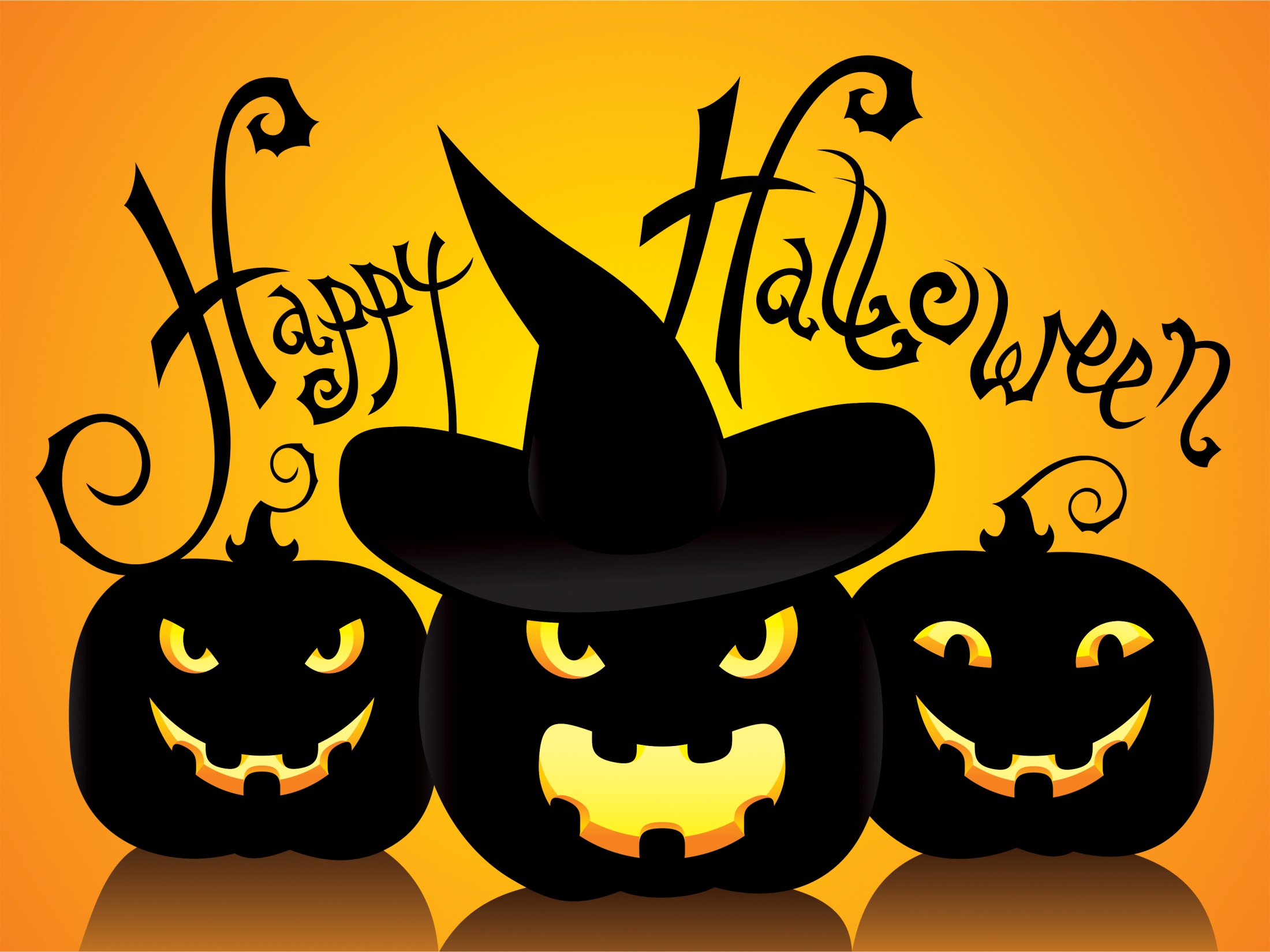 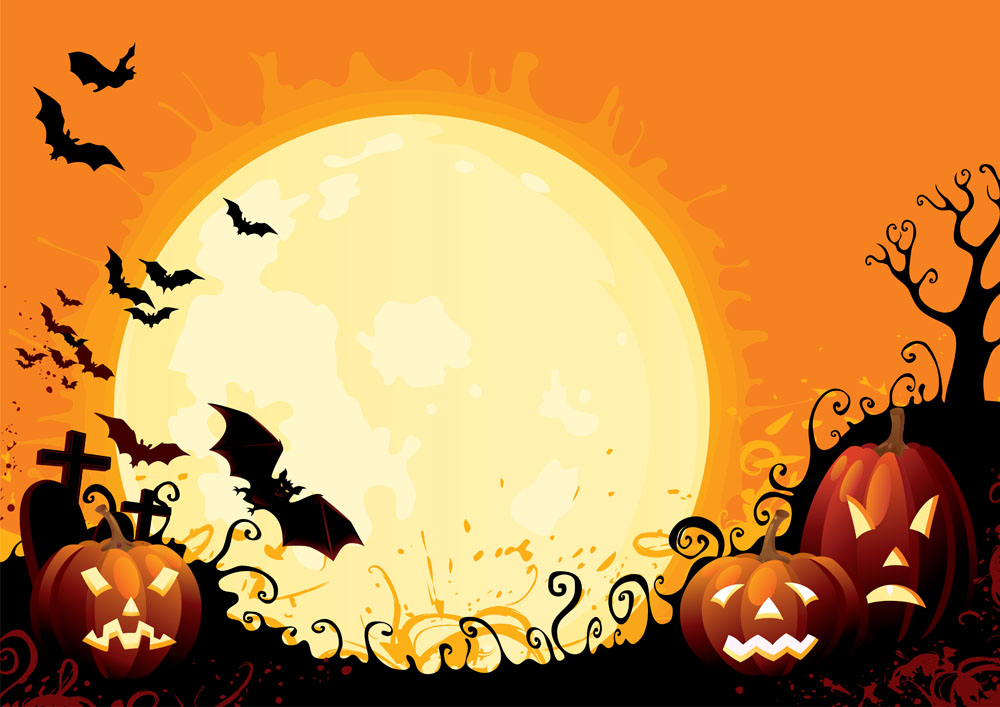 Bet you didn´t know …… 
(click on the following links to know bit more about halloween)
1.http://www.history.com/topics/halloween/history-of-halloween/videos/bet-you-didnt-know-halloween
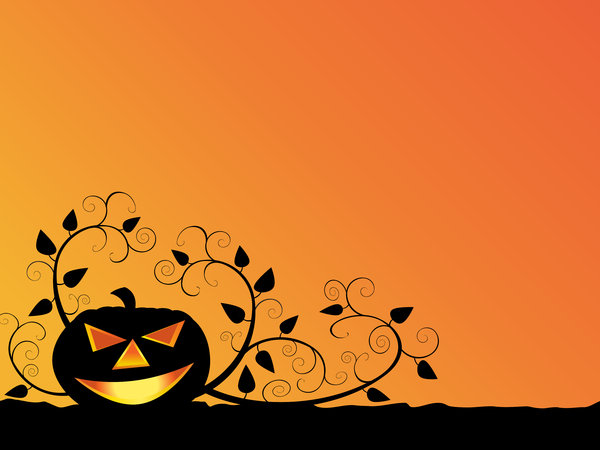 http://www.history.com/topics/halloween/pumpkin-facts
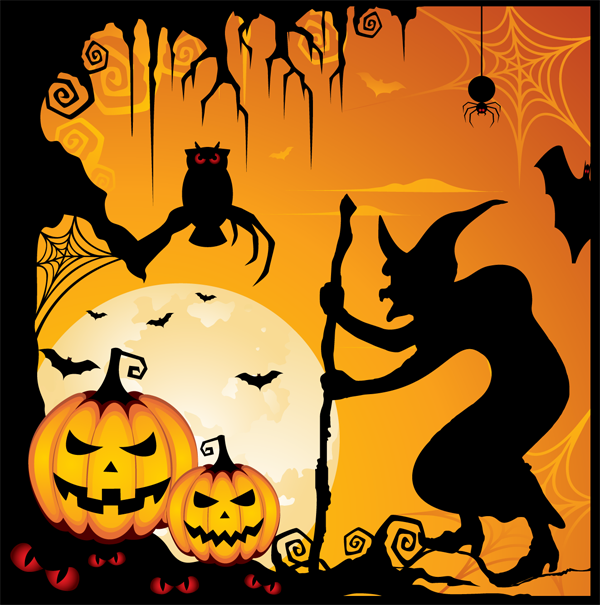 http://www.history.com/topics/halloween/history-of-halloween/videos/bet-you-didnt-know-witches
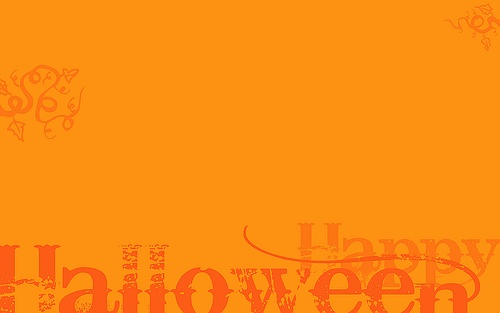 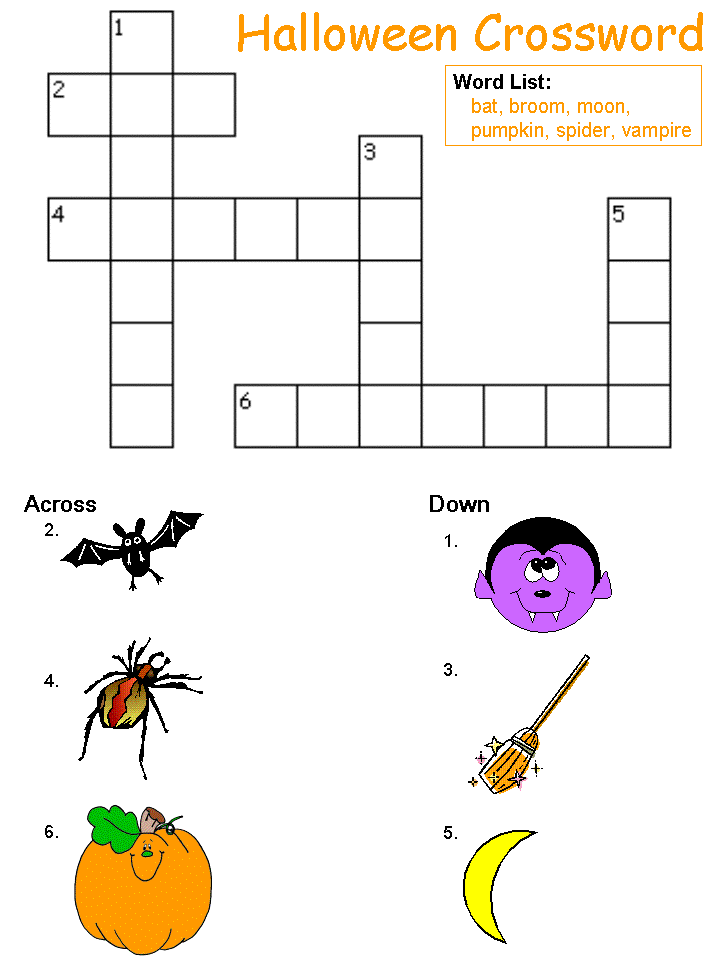 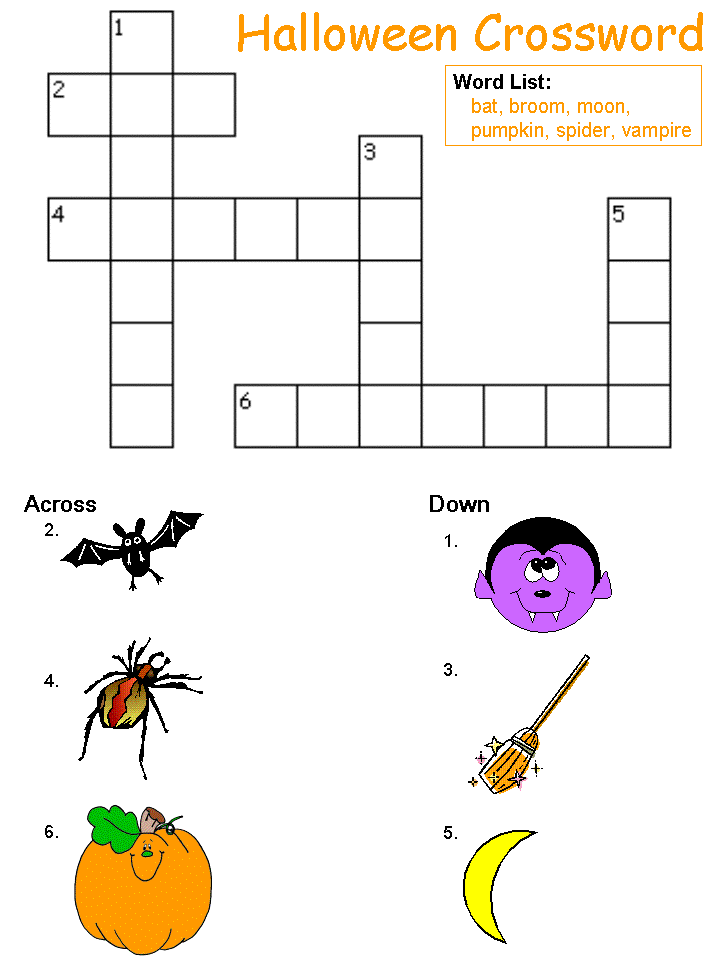 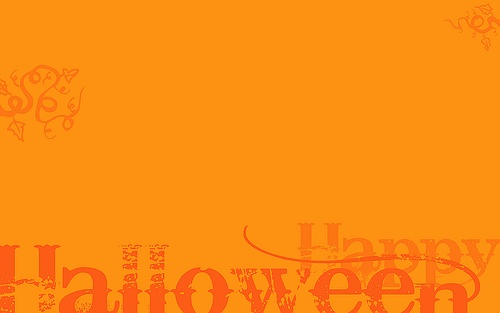 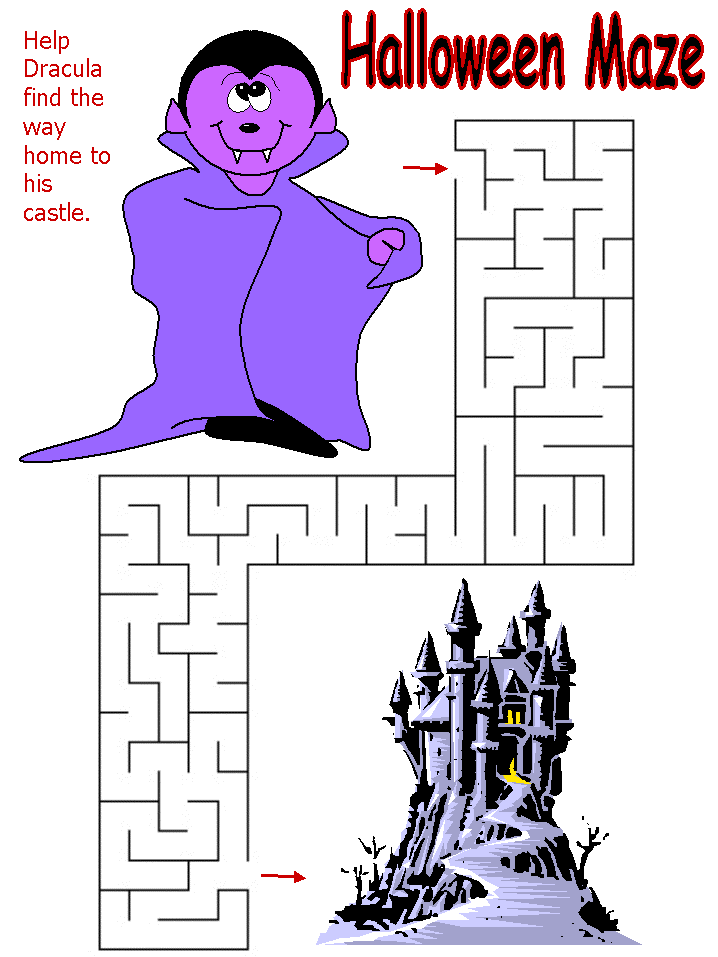 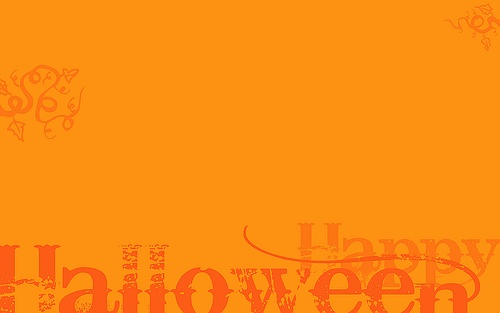 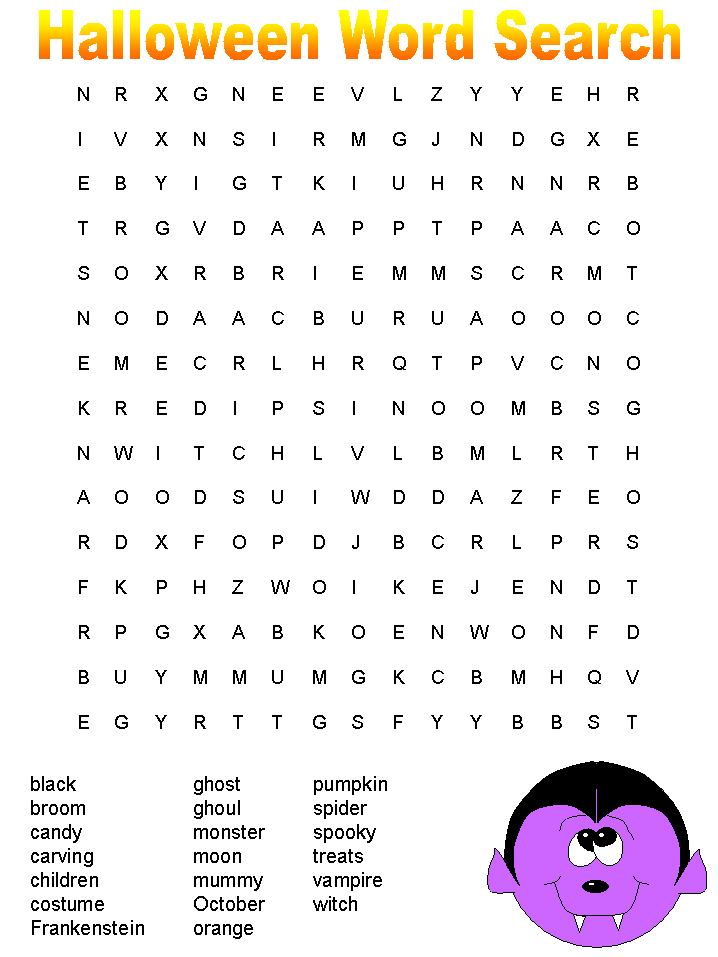 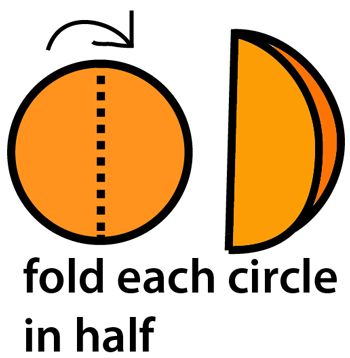 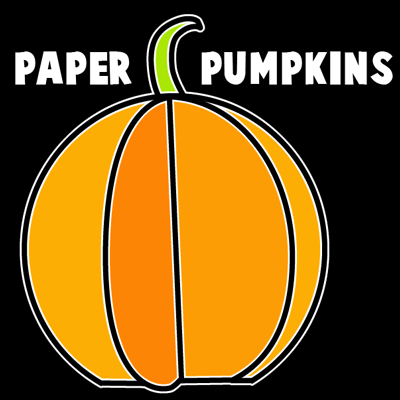 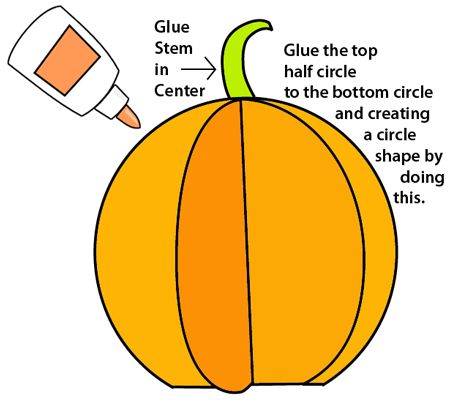 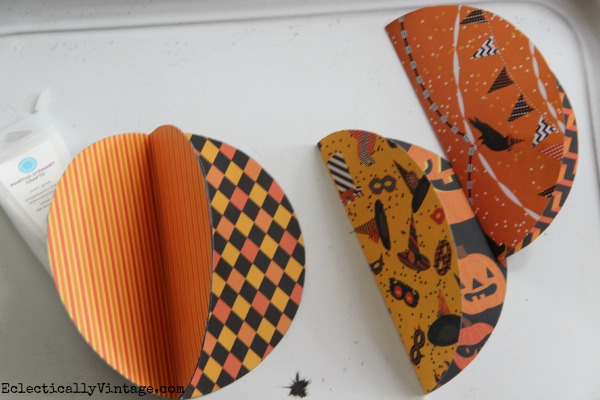 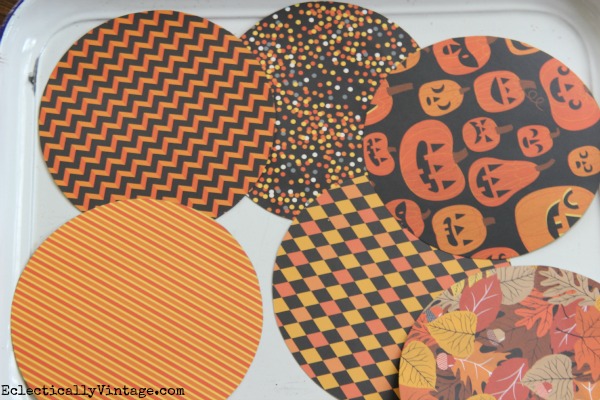 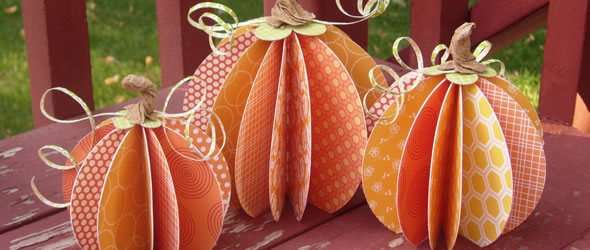 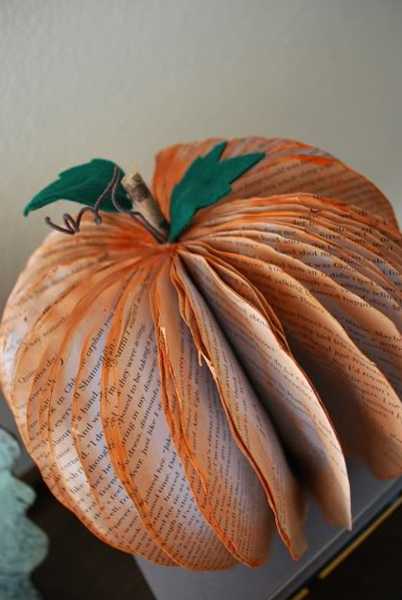 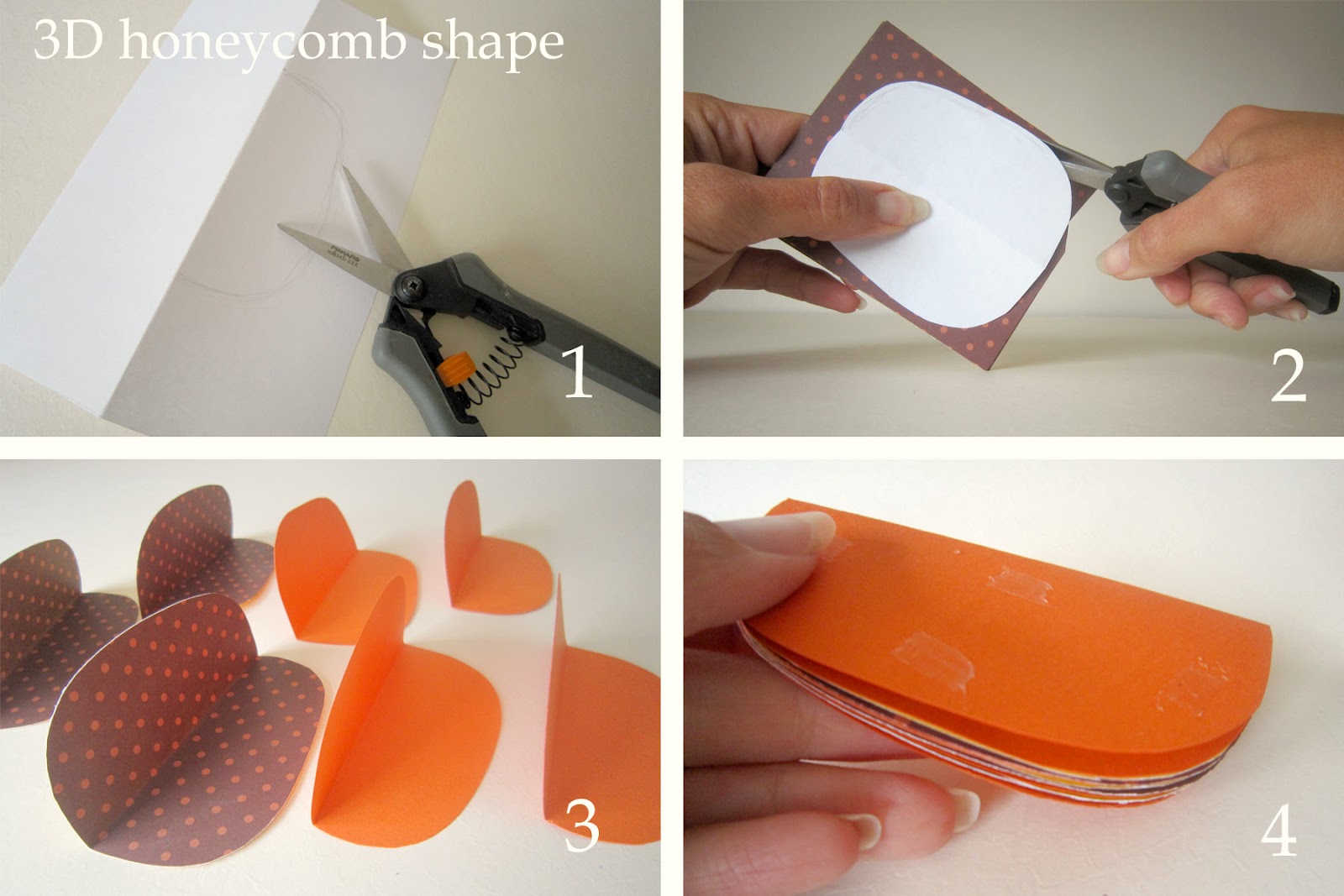